سلامة الغذاء
GENS 133
ما هو التلوث الغذائي
وجود أجسام أو كائنات أو مركبات لا يجب أن تكن موجودة في الغذاء أو مكونات المنتج

ملوثات بيولوجية
بكتيريا (مثال: السالمونيلا)
فيروس (مثال: فيروس إلتهاب الكبد A)
طفيليات (مثال: الدودة الشريطية)

ملوثات كيميائية (مثال: الزئبق في سمك المحيطات)
ملوثات غير حية (مثال: قطع زجاج)
تبعات التلوث الغذائي
أعراض مرضية 

إصابات بشكل عام

تسمم

المرض

وفاة
أسباب التلوث الغذائي
أسباب متعددة لكن يمكن السيطرة عليها
مكان إعداد الطعام ملوث
معدات إعداد أو تقديم طعام ملوثة وغير نظيفة
زي من يعد الطعام غير نظيف وملوث
جروح
عدم غسل اليدين بعد لمس الحيوانات الأليفة أو أي شيء آخر مثل الأبواب أو إستخدام دروة المياه
الشعر، الزجاج، وغيرها من الشوائب
السعال أو العطس
التنفس مباشرة على الطعام
عدم غسل اليدين بعد رمي النفايات، إستخدام المكنسة أو القشاطة، لمس النقود، مسح المنضدة وغيرها
تغيير الحفاضات للأطفال 
لمس أي شيء و إعداد الطعام دون غسل اليدين
غسل اليدين بالطريقة الصحيحة
Source:  https://www.lhsfna.org/index.cfm/lifelines/december-2013/washing-hands-properly-is-your-ticket-to-good-health/
تحتاج البكتيريا وغيرها لتنمو

الغذاء
درجة حرارة مناسبة
الوقت
رطوبة
أوكسجين أو بدون أوكسجين
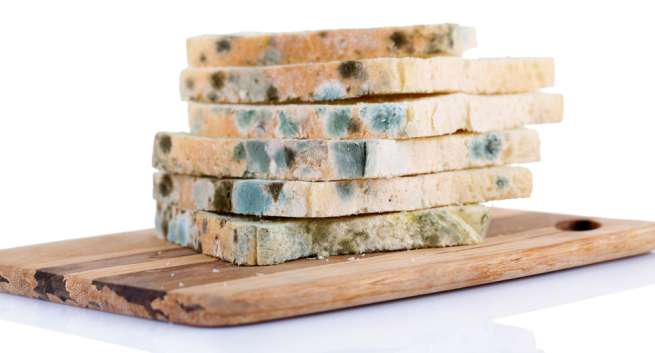 الحليب ومشتقاته من أجبان ولبن وغيرها والبيض في 
     الرف العلوي

الاكل الجاهز كالبقايا والوجبات السريعة تحت الحليب 
     ومشتقاته على أن يتم تناولها خلال 48ساعة

اللحوم الدجاج السمك التي تحتاج للطبخ يجب وضعها في 
     وعاء عميق لتركها تذوب لطبخها


الخضار والفواكه في الجرار المغلق الخاص بها
عند تجميد أي غذاء يجب تغليفه وعدم تجميدة دون تغليف
إعداد الطعام
يجب فصل الغذاء الجاهز للأكل عن الأكل النيء والذي يحتاج للطبخ
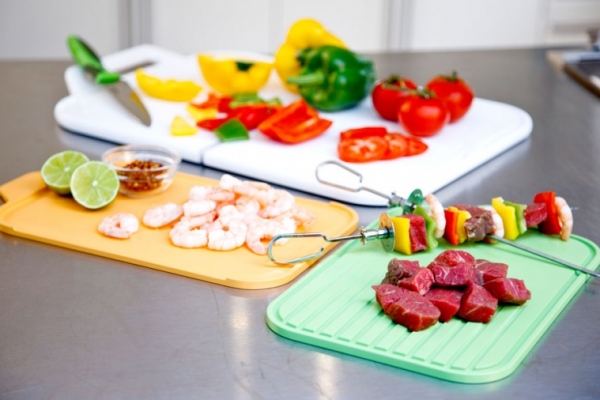 إستخدم معدات منفصلة للغذاء الجاهز كالخضار والفواكه 
عن المعدات المستخدمة للغذاء النيء والذي يحتاج
 إلى طبخ كالسمك، الجداج واللحوم
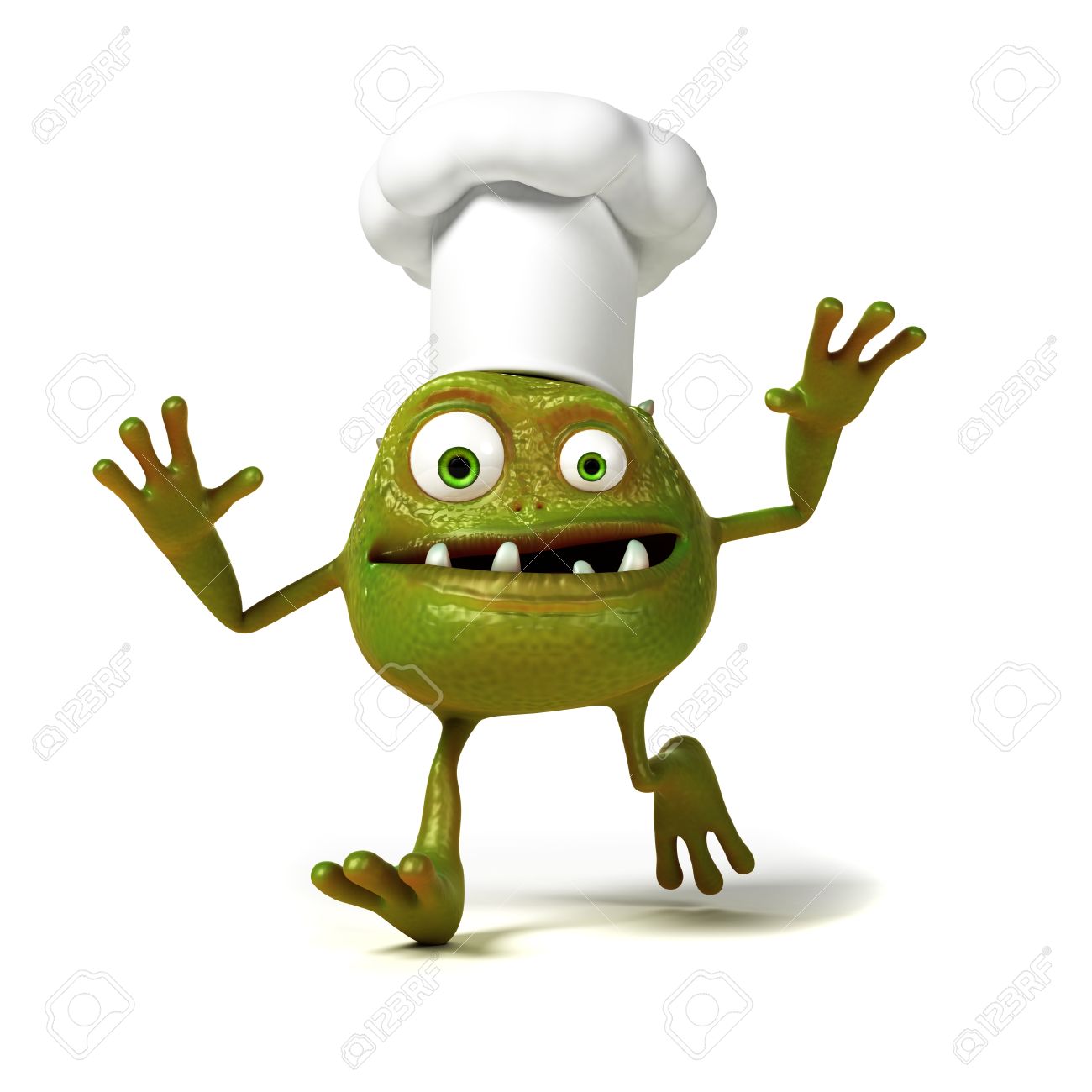 التعامل مع الغذاء
الغذاء الذي لا يتم التعامل معه بطريقة جيدة 
يعتبر بيئة خصبة لنمو الجراثيم




اللحوم، الدجاج، الجبنة، السمك، اللبن، الحليب، الغذاء الرطب والمعلب (بعد إستخدامه) كلها توفر بيئة خصبة لنمو البكتيريا
إن كنت على شك.....تخلص من الغذاء!!!
4 د.م ≤
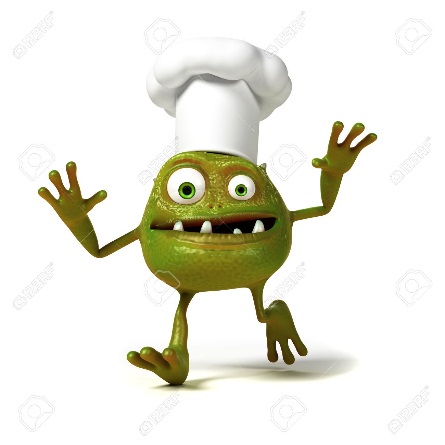 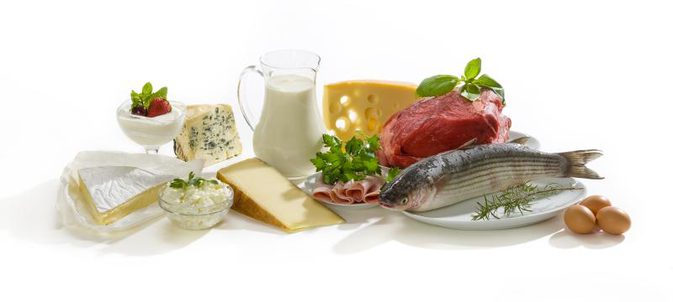 ≤60 د.م
درجات الحرارة المناسبة للطبخ للقضاء على الجراثيم